Affordable Housing 101
Housing is generally considered “affordable” when rent and utilities are 30% or less of a household’s income. There is not nearly enough affordable housing in [city or state.] But if people are low-income, there are assistance programs that can help them access affordable housing. Some of the most common programs are:
Public Housing: Units controlled and managed by the local housing authority.
Section 8 Housing Choice Voucher:Money a person can use in the private rental market. Federal funds distributed by local housing authority.
Section 8 “Project-Based” Unit Voucher: Units receive federal funds and are rented at discounted rate to approved people.
[Speaker Notes: *This training is designed to be delivered by a lawyer or paralegal to healthcare providers. It’s meant to increase healthcare providers’ understanding of affordable housing and related issues to refer to an MLP legal team. The training should take 20 minutes to deliver (15 minutes for presentation and 5 minutes for questions).

Note to presenter: 
Add your legal aid organization’s logo to the top left of the slides (with the other organizations’ logos). Make it the same size as the other logos. You can add it to each slide individually, or go into “View \ Slide Master” and add it to the slide template.
Review the information in this presentation and make sure it is accurate to your state / local jurisdiction. Make changes as needed. Pay particular attention to any information highlighted in yellow. Once that information is correct, unhighlight the text.
As you introduce the topic to attendees, try doing one of the following to ENGAGE your attendees in the topic:
Share why this topic is relevant / urgent. [e.g., “There isn’t enough affordable housing in (name of your city/state) or anywhere in the U.S. The Department of Housing and Urban Development defines affordable housing as rent being 30% or less of a person’s income. In [name of your city/state], the average income is $x, and the average rent is $x.”] 
Ask attendees a question related to the topic. [e.g., “What do you think is the average rent in (name of your city or state)?”]
Tell a story about a patient who was successfully referred for help keeping their housing assistance.]
When to Make a Referral to the MLP Legal Team
If patients are on other forms of public assistance, they likely qualify for these housing assistance programs.Case managers can help patients apply for these benefits.
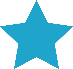 Helping Patients Keep Their Housing Benefits
Waiting lists for public housing, Section 8 vouchers, and other forms of subsidized housing can take years.If a patient has one of these benefits, it’s critical they keep it!
Issues to Refer to the MLP Legal Team
Things Patients Might Say
1
Potential evictions from public housing and housing voucher terminations
“I’m behind on rent.”
“I got a letter from my landlord (or housing authority.)”
“I have to move because of Section 8.”
2
Repairs / uninhabitable conditions(These housing assistance programs guarantee safe, sanitary conditions.)
“The (heat / hot water / plumbing / appliance) is broken in my apartment.”
“There are rodents and/or mold in my apartment.”
3
Discrimination based on protected classes (disability, race, gender, etc.) and/or source of income
“I feel like I’m being treated differently than other tenants.”
“It’s hard to find housing with Section 8.”
4
Unlawful side fees
“My landlord is asking for money that isn’t my rent.”
[Speaker Notes: Note for presenter: Stress that once a patient has a housing benefit, it is critical that they keep it. Highlight that there are other people/groups that can help patients apply for housing benefits (like case managers), and that the MLP legal team can be helpful if a patient is in danger of losing a benefit.]
Identify & Treat Affordable Housing Issues
TREATMENTWhat You Can Do
AFFORDABLE HOUSINGWhat You Need to Know
Refer a patient to the MLP legal team through [referral platform] if you believe a patient might be evicted from public housing or lose a housing voucher.

Note the patient’s type of housing and housing assistance in the referral (if you know it).
If a patient has public housing or a housing voucher, it’s critical they keep it.
Waiting lists can take years.
If you get evicted from federally-subsidized housing, you could become ineligible for federally-subsidized housing for 5 years.
1
Ask, “Who recertifies your housing assistance?” if the patient you are referring doesn’t know their type of housing.
Listen for the keywords and issues on the previous slide to know when someone might be in danger of losing housing assistance.
2
The rules for keeping and maintaining different housing benefits are different. You don’t need to know the rules, but it will help the MLP legal team to know a patient’s type of housing / housing benefit at the point of referral (if possible).
Do a Curbside Consult with the MLP legal team if you’re unsure or have questions.
3
Questions
Questions?
Were there any terms or scenarios we talked about today that feel unclear?
How have you seen this issue come up for patients?
Can you think of any scenarios where you’re unsure what to do / if it would make a good MLP referral?

Prompt
In the chat box, complete this sentence: My biggest takeaway from today’s training is…
[Speaker Notes: Note for presenter: Open it up to general questions about today’s training from participants. Some sample questions are included on the screen to help prompt participants thinking if they don’t have general questions. Consider reading these questions allowed if no one has immediate questions. After questions conclude, read the prompt on the screen and have everyone share their biggest training takeaway in the chat box. Read the responses allowed to the group.]
Take a 3-minute survey
Your feedback helps us improve future trainings!
Use your phone:
On your computer
(link in the chat):
[Insert URL link]
O[Insert QR code here]
[Speaker Notes: Note for presenter: It can be really helpful to gather feedback via a post-training survey to make improvements for future trainings. MLP teams are encouraged to create their own survey using a free tool like Google Forms. Add the survey link to the slide (on the computer screen) and insert a QR code to this slide (on the cell phone) to direct attendees to your survey. Here are a few practices to increase survey response rates:
Make time during the training for participants to complete it.
Create a QR code for the survey and encourage participants to scan the QR code on the screen.]
Acknowledgements
This affordable housing 101 training was developed in 2023 for Kaiser Permanente’s Health, Housing, and Justice: Medical-Legal Partnership Initiative in partnership with the National Center for Medical-Legal Partnership and HealthBegins. It is part of a larger series of housing trainings designed to increase healthcare team members’ awareness and knowledge about specific housing-related legal topics and increase quality referrals to medical-legal partnership legal aid partners.
Kate Marple from Who Tells the Story? developed and designed this training series.
From January – September 2023, Kaiser Permanente medical-legal partnership teams in five regions delivered and collected data on the efficacy of these trainings. We are indebted to those KP care teams and to their legal aid partners at:
Colorado Legal Services;
Legal Aid Services of Oregon;
Legal Services of Northern California;
Maryland Legal Aid; and
Neighborhood Legal Services of Los Angeles County.
Cory Warren from Maryland Legal Aid provided critical insights and content for the affordable housing 101 training.